Self-Injurious Behaviors
Eric MacMaster, MD

Associate Professor of Psychiatry & Behavioral Sciences and Pediatrics
Norton College of Medicine at SUNY Upstate Medical University
‹#›
Speaker:
Eric MacMaster, MD
Associate Professor of Psychiatry & Behavioral Sciences and Pediatrics
Norton College of Medicine at SUNY Upstate Medical University
Contact: macmaste@upstate.edu
‹#›
Disclosures
I have no relevant financial relationship with a commercial interest to disclose


This topic deals with situations that may make participants uncomfortable. There will be no images of SIB shared.
‹#›
What is SIB?
Defining self injury?
Self injury exists on a spectrum: NSSI vs suicidality
Social/cultural aspects of cutting
Neurobiology of self injury
‹#›
Self Injury
For the purpose of this discussion, we will focus on SIB as it pertains to depression/anxiety/social phenomenon.

However, SIB can also result from conditions such as psychosis, OCD, Intellectual Disability, intoxication, or genetic disorders.

Similarities stem from pain/injury leading to some stimulation of the reward system…
‹#›
NSSI or SIB
Although not categorized in DSM5, can be part of the clinical picture/experience in many common, typically adolescent mental health concerns.
Depression
Substance Use Disorders
Trauma
maladaptive coping /personality disorders

Social contagion behavior  —> more awareness of self harm in the community.
‹#›
Rates of Non-Suicidal Self Injury in Youth: Age, Sex, and Behavioral Methods In a Community Sample -Pediatrics (2012)
Youth recruited for the study from school, letters sent home to families with child in 3rd, 6th, or 9th grades
60% participation rate
Of the 40% nonparticipants (some families/children excluded) –1% autism spectrum disorder, 3% non-english speaking (the structured interview was in English), 71% declined
Assessment: Self Injurious Thoughts and Behaviors Interview. (Research tool).
Methods of NSSI included:  “cutting/carving skin,” “hitting oneself,” “inserting sharp objects into the skin or nails,” “burning oneself,” or “picking one’s skin”
‹#›
Associated MH Diagnoses
Borderline Personality Disorder
PTSD
Dissociative Disorders
Depression
Eating Disorders
‹#›
What Puts Them at Higher Risk1?
In descending level of significance:
Prior NSSI
“Cluster B” personality traits
Feelings of hopelessness
Prior SI/actions 
Exposure to peer NSSI
Depression 
Eating Disorder pathology
Female
Externalizing psychopathology 
Internalizing psychopathology 
General psychopathology
Affect regulation
‹#›
We Need to be Screening!
Between 2010 - 2020, Emergency Dept. visits for self injury tripled in the child & adolescent population.

Anecdotal, but likely given rise in ED presentations during COVID for associated concerns, that rate is likely higher now.
‹#›
How Does SIB Help?
Negative experience/emotion


Self Injury



Feelings of satisfaction/relief, possibly guilt/anger
‹#›
Neurobiological Feedback
SIB releases dopamine & endogenous opioids locally and in the brain.

Can have a calming effect, and behavior is reinforced- emotional and physical distress reduces.

For many though- that hurt & didn’t help- behavior not reinforced & stops.
‹#›
Seeking System
Why do some people keep cutting?

Activates the dopaminergic “seeking system” and gets reinforced.
very similar to addiction
‹#›
Endogenous Opioid System
Mu & delta receptors – B-endorphin and met-enkephalin: involved in stress induced analgesia, “pain signal blocking” effects

Mu receptor “agonists” 
Analgesia
Euphoria
Sedation
Calming effect
‹#›
Mental Health Issues = Chronic Stress
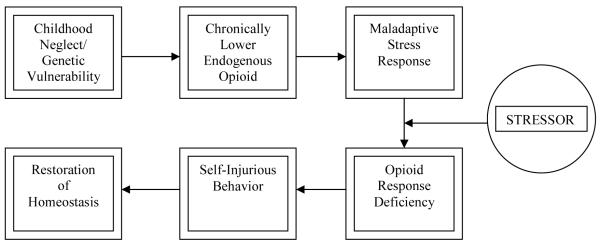 ‹#›
Role of Medications
No clear medication indicated for NSSI, if there is an underlying diagnosis, such as depression or anxiety, there is evidence that treating can help.

The box warning does discuss possible increased suicidal thoughts, but may not be equivalent to NSSI.

Although no clear linkage, there may be elevated risk of self-harm if experiencing negative effects of meds, increased anxiety, etc.
‹#›
Is it NSSI or Suicidal Ideation?
Need to ask, probe, contextualize… not all self injury necessitates psychiatric admission.
‹#›
Discussion & Questions
‹#›
References
Meta-analysis of risk factors for nonsuicidal self-injury. Clin Psychol Rev. 2015 Dec; 42: 156–167.Kathryn R. Fox, Joseph C. Franklin, Jessica D. Ribeiro, Evan M. Kleiman, Kate H. Bentley, and Matthew K. Nock.

Stanley, B., Sher, L., et al. (2009). Nonsuicidal self-injurious behavior, endogenous opioids and monoamine neurotransmitters. Journal of Affective Disorders, 124(1-2).

Klonsky, E. (2009).  The functions of self injury in young adults who cut themselves: clarifying the evidence for affect regulation.

Favazza, A R. (1999)  Self-mutilation.  In D. G. Jacob’s (ed.) The Harvard Medical School Guide to suicide assessment and intervention.  Copyright Wiley, Cambridge, MA.

Messer, J. M., Fremouw, W. J.  (2007)  A critical review of explanatory models for self-mutilating behaviors in adolescents.  Clinical Psychology Review, 28(4) 162-178.

Gear, R., Aley, K., Levine, J. (1999)  Pain induced analgesia mediated by mesolimbic reward circuits.  Neuroscience.  19(16); 7175-7181.

Nock, M., Joiner, T., et al. (2006) Non-suicidal self-injury among adolescents: Diagnostic correlates and relation to suicide attempts.  Psychiatry Research, 144(1), 65-72.

Slides adapted with permission from a presentation “Self injury and trauma: An overview for families and community providers” by Dr. Robert Kallinicos, MD.